Муниципальное Бюджетное Учреждение Дополнительного Образования
«Дом Детского Творчества»
Как правильно написать эссе - все правила от «А до Я»
2023 , г. Вихоревка
подготовила методист:
     Ашабокова Н.А
Эссе от фр. "essai, англ. "essay", "assay" - попытка, проба, очерк; от латинского "exagium« - взвешивание.
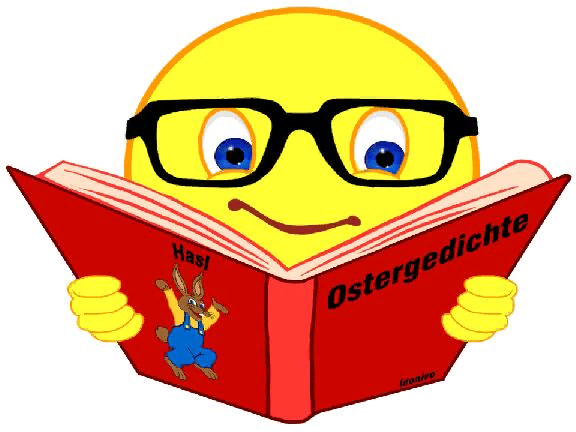 Мишель де Монтень 
(28.02.1533 — 13.09.1592)
Цель эссе:
развитие таких навыков как 
самостоятельное творческое мышление 
и письменное изложение собственных мыслей
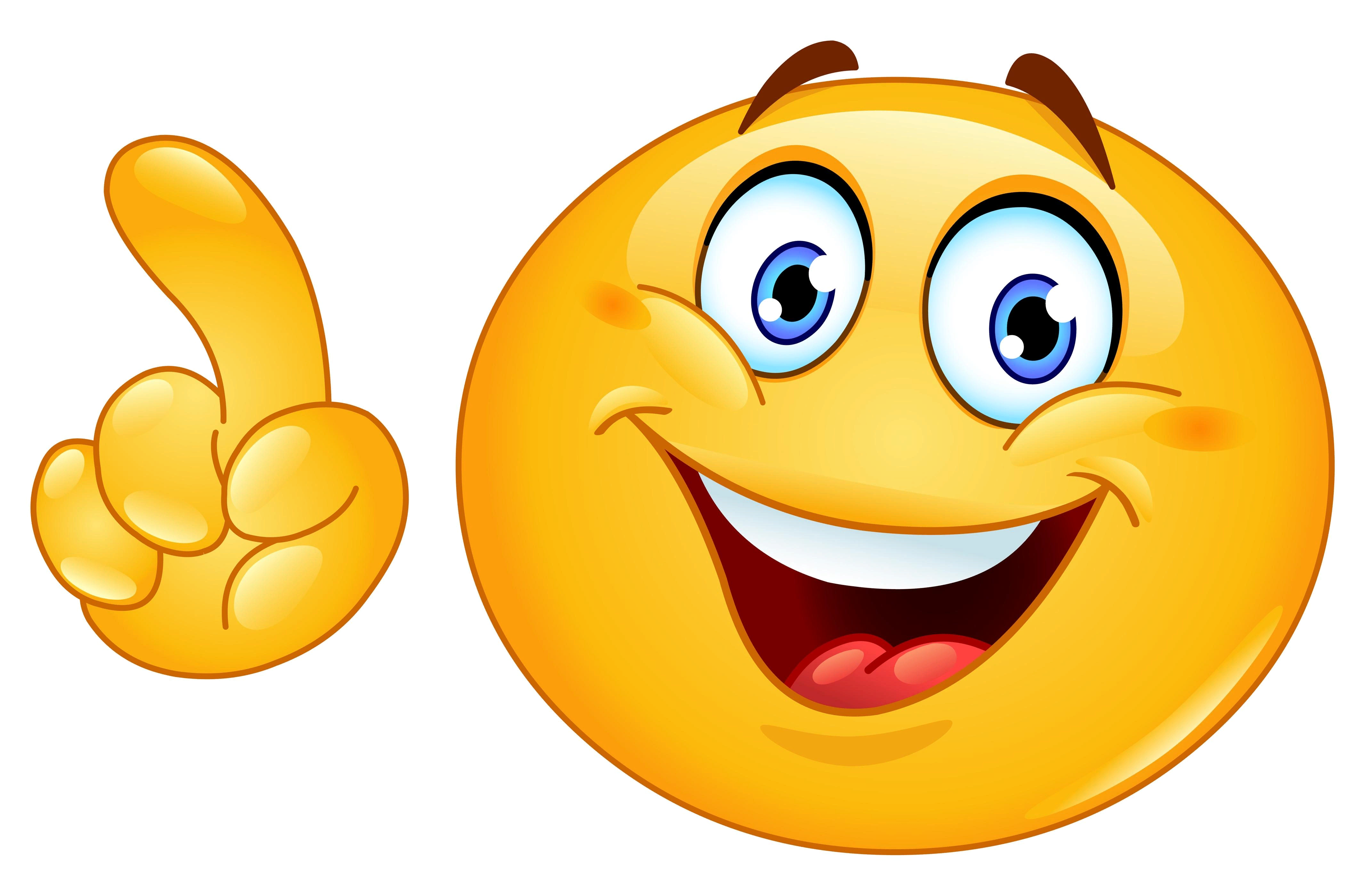 Особенности эссе
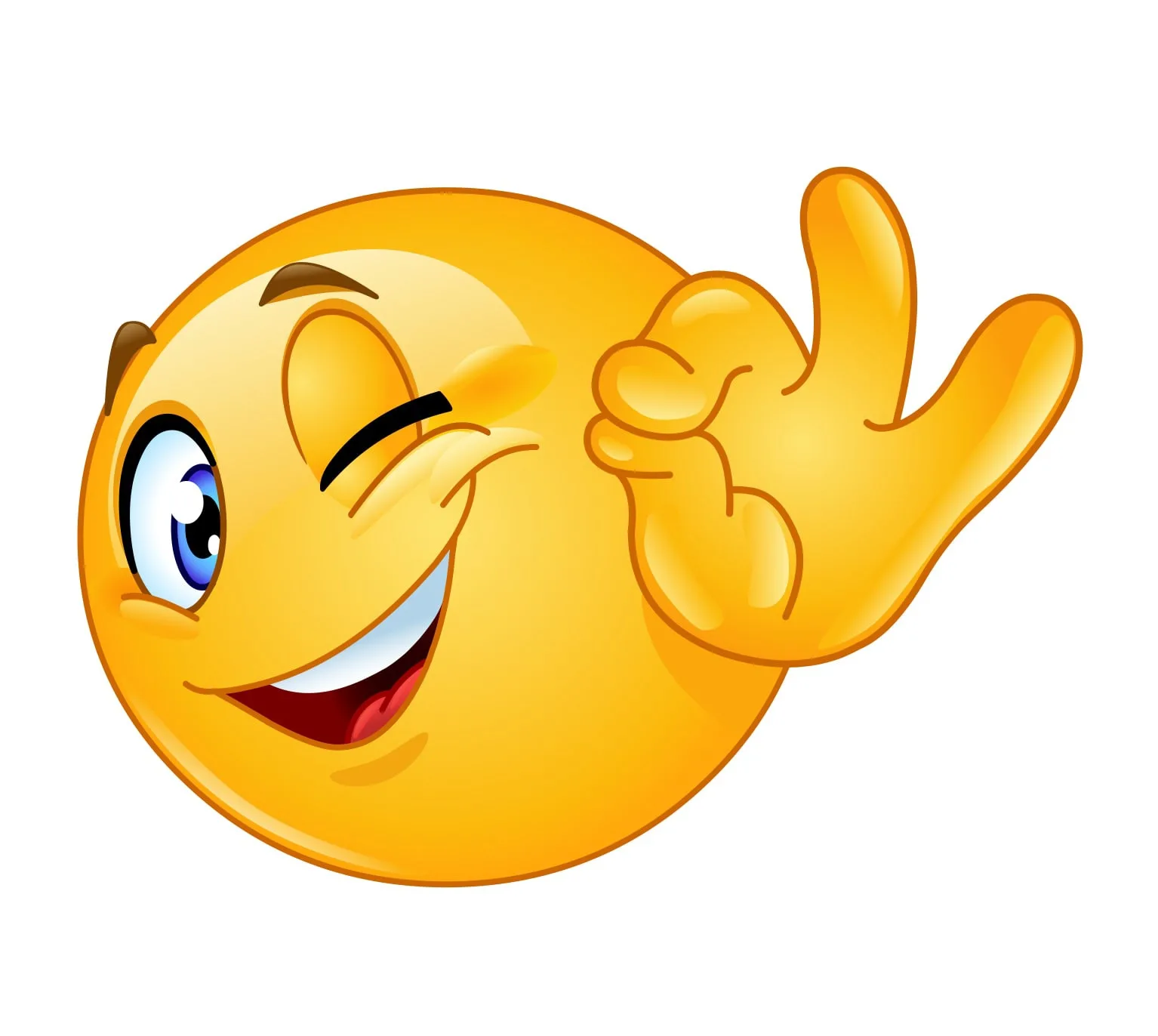 эссе должно иметь грамотную композиционную , конструкцию ;
4
Объем не должен превышать 1–2 страниц;
1
идея должна быть ясной и понятной;
2
5
эссе не должно содержать ничего лишнего;
3
каждый абзац эссе должен содержать только одну основную мысль;
5
Требования к эссе:
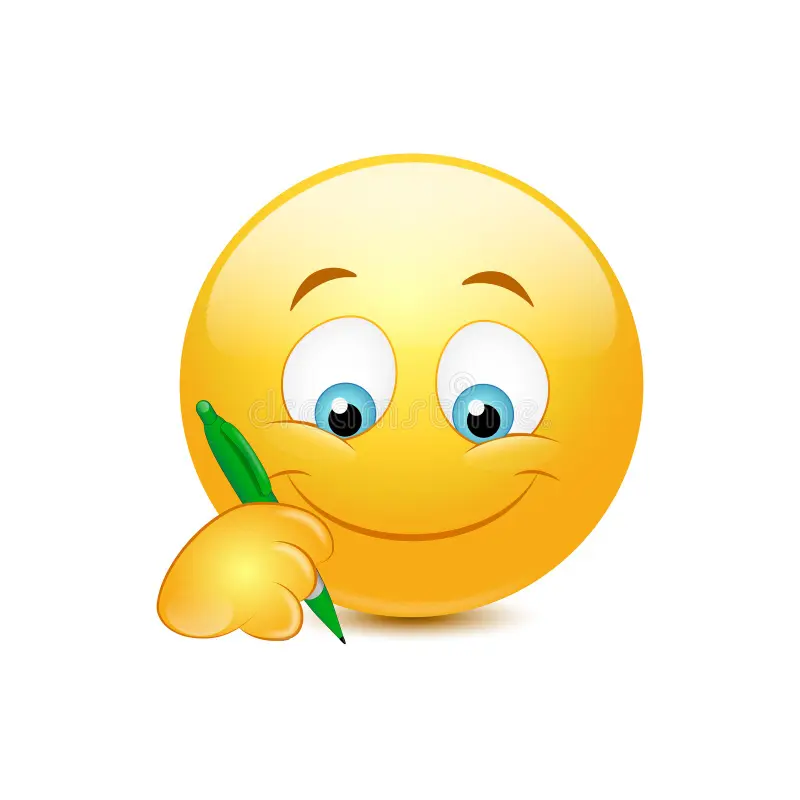 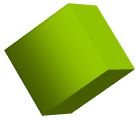 эссе должно содержать убедительный аргумент в пользу изложенной позиции;
6
Структура эссе
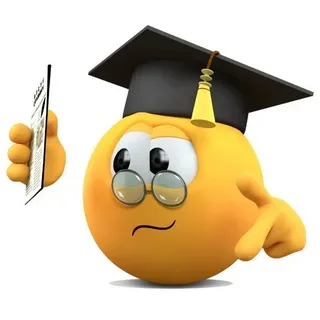 компоненты эссе
ПОПС – формула
П – положение (утверждение) – Я считаю, что …
О – объяснение – Потому что …
П – пример, иллюстрация – Например, …
С – суждение (итоговое) – Таким образом, …
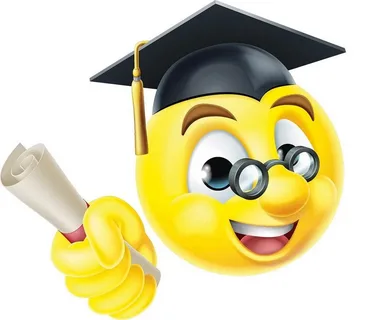 Структура эссе в процентном отношении
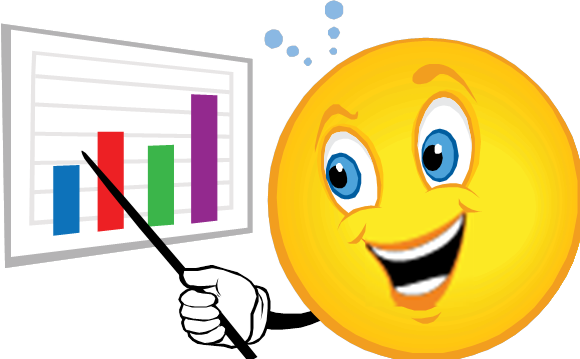 Обратите внимание!
Вступление и заключение должны фокусировать внимание на проблеме 
Необходимо выделение абзацев, красных строк, установление логической связи абзацев: 
Стиль изложения: эссе присущи эмоциональность, экспрессивность, художественность.
короткие, простые, разнообразные по интонации предложения, 
Приветствуется использование:
Эпиграфа, который должен согласовываться с темой эссе
Пословиц, поговорок, афоризмов других авторов.
Мнений других мыслителей, ученых, общественных и политических деятелей.
Риторические вопросы.
Непринужденность изложения.
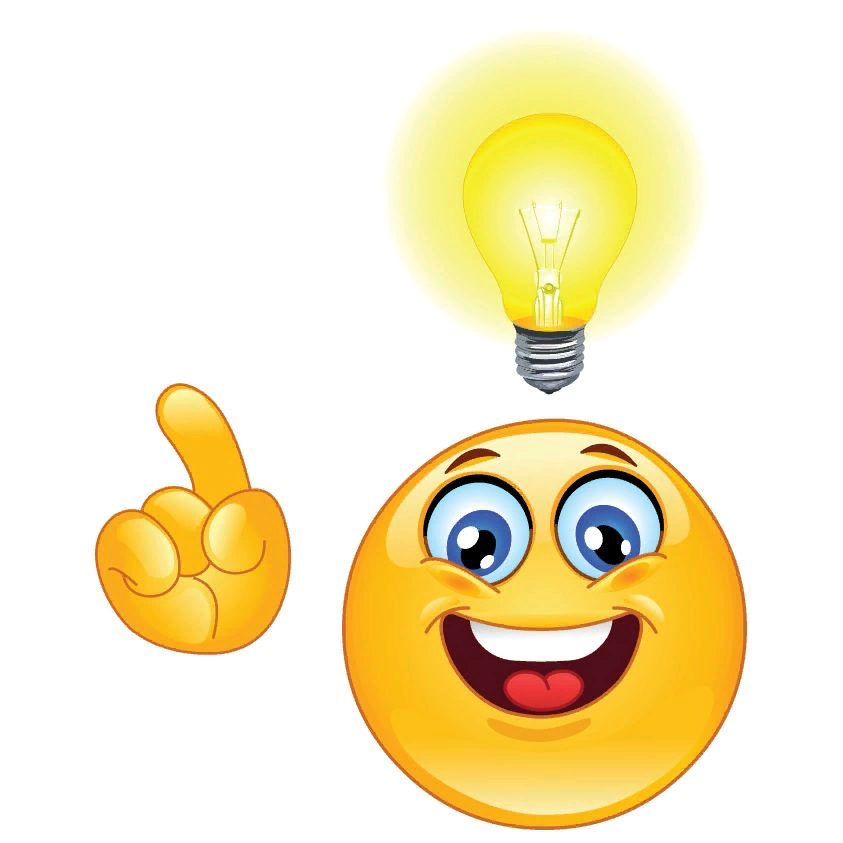 Клише, которые можно использовать при написании эссе
Топ 5 самых распространенных ошибок при написании эссе
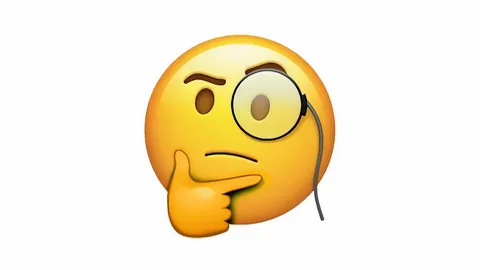 Примерная схема оценки эссе
Желаем успеха!
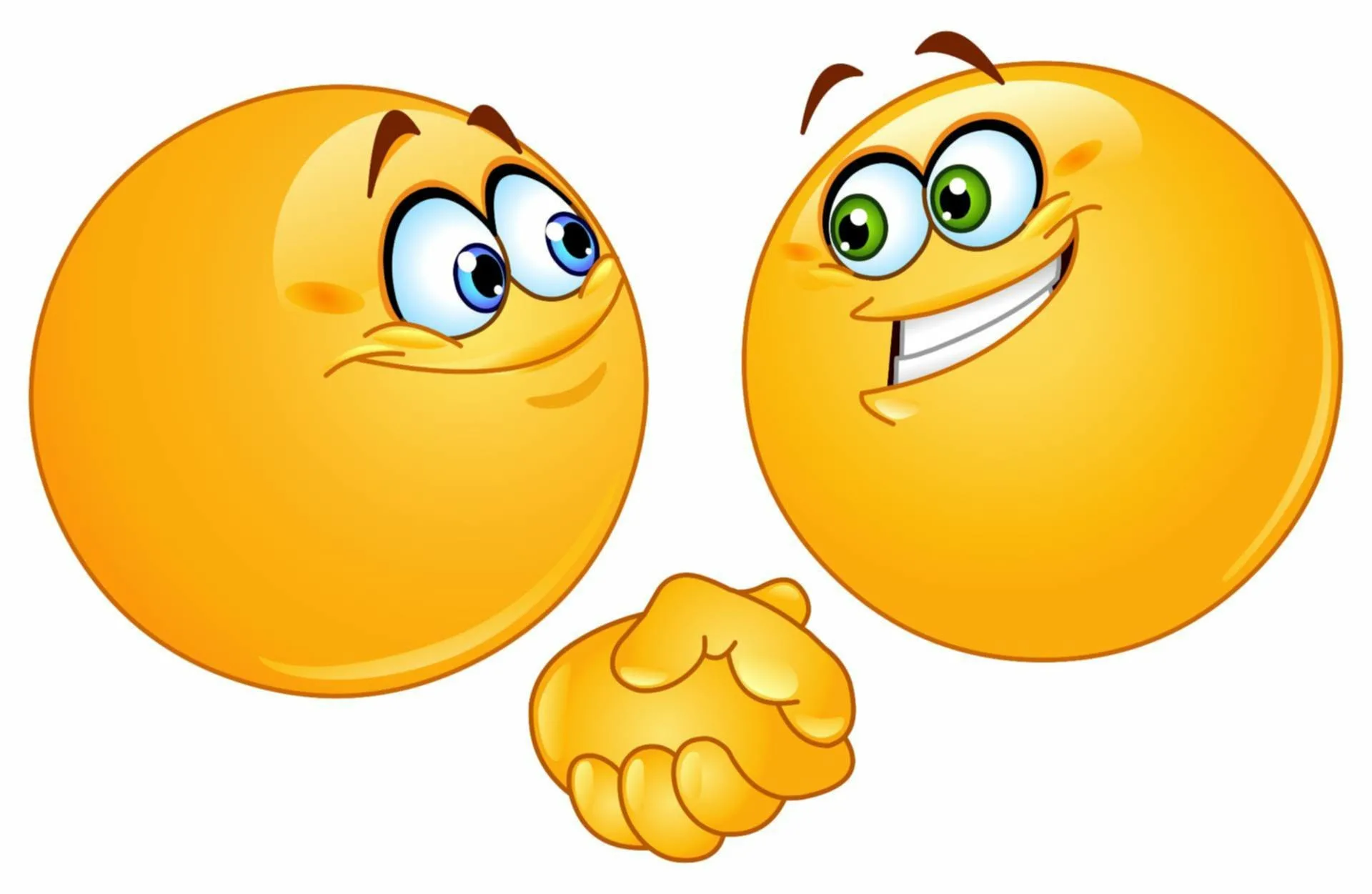